Праця – могутній вихователь кожної людини, кожної особистості.
Щоб виховати, спершу треба пізнати.Виховання дітей – це природна, Богом дана людям потреба.
Анкетні дані:- Бенев’ят Олександра Леонівна народилася 30.01.1962р.;- 1985 році закінчила Чернівецький Державний університет по спеціальності вчитель української мови та літератури;- з 1991 року працюю на посаді вихователя Заліщицького обласного багатопрофільного навчально – реабілітаційного центру;- у 2000 році нагороджена грамотою Управління Освіти Тернопільської Обласної Державної Адміністрації.- у 2012 році нагороджена Почесно Грамотою Міністерство Освіти і науки, молоді та спорту України.
Трудове виховання як засіб корекції психофізичних вад розумово відсталих дітей.
Мета трудового виховання: – підготовка учнів допоміжної школи до самостійної практичної діяльності.
Завдання трудового виховання учнів допоміжної школи:
Виховання у розумово відсталих учнів потреби у трудовій діяльності;
Розвиток свідомого позитивного ставлення до праці і відповідних поглядів та переконань;
Організація систематичної доступної трудової діяльності учнів;
Організація різноманітних виховних заходів, що впливають на свідомість і почуття учнів.
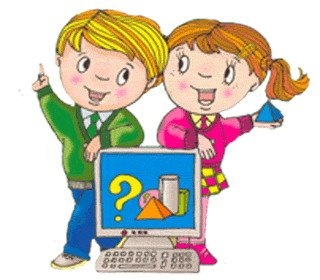 Форми і методи роботи:- години спілкування;- бесіди;- сюжетно - рольові ігри;- життєві ситуації;- робота в групах;- зустрічі з людьми різних професій;- вечори праці;- виставки виготовлених робіт;- читання та обговорення творів В.Сухомлинського.
Жодного дня без праці. Праця прикрашає людину, розправляє тіло й душу.Людина свою долю працею кує.
Основні напрямки в роботі:- формування трудових навиків у молодших школярів здійснюється у таких видах трудової діяльності, як праця із самообслуговування, соціальна - побутова, суспільно – корисна і ручна праця
Праця із самообслуговування:- оволодіння навиками обслуговування;- оволодіння навиками гігієни;- застеляння ліжок;складання одягу.
Прибирання класних приміщень:- замітання і миття підлоги;- миття дверей;- витирання і миття парт;- догляд за вазонами
Догляд за особистими речами:- прання одягу- пришивання ґудзиків- штопання шкарпеток
Прибирання території
Заняття за інтересами:- виготовлення аплікацій із серветок;
Робота з бісером;вишивання
Клуб вихідного дня
Виготовлення виробів з природного матеріалу
Працюємо відпочиваючи